La lombardia
FERRUCCIO CULATTI
LA CARTINA FISICA DELLA LOMBARDIA
TERRITORIO
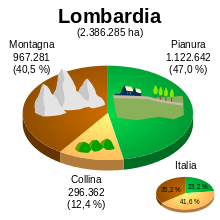 La Lombardia ha un paesaggio molto vario:  
Montagne, valli, pianure con campi coltivati, 
Fiumi e laghi, città d’arte e metropoli si alternano
E generano ambienti diversi.
I MONTI:
LE VALLI:
PIANURE
La pianura Padana:                                                                            Attraversata  dal fiume PO  segna il confine con l’ Emilia Romagna con i suoi affluenti.                                                                                            Sono presenti canali  che servono per irrigare le numerose colture.
Oltrepo Pavese:                                                                                                  Un territorio caratterizzato da dolci pendii coltivati dove si produce un buon vino.
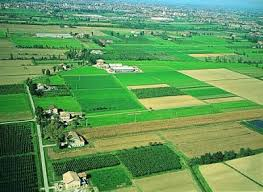 CARTINA POLITICA
PROVINCE:                                                                                                        Milano,  Sondrio, Pavia, Lodi, Brescia, Mantova, Varese, Cremona, Lecco, Bergamo, Como, Monza.
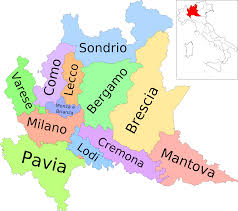 Citta d’arte
Milano-Duomo, castello Sforzesco, Scala
Mantova –Palazzo Te, Ducale, Lago, Gonzaga
Cremona- Città dei Liutai
Como-Lago
Lecco- Promessi Sposi
Monza- Duomo, corona Ferrea
Pavia-Certosa
Bergamo-Rocca Scaligera
PIATTI TIPICI
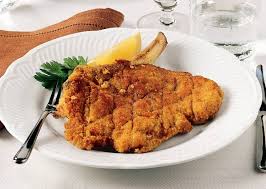 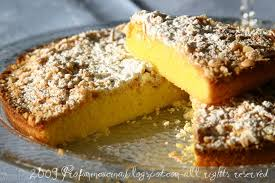 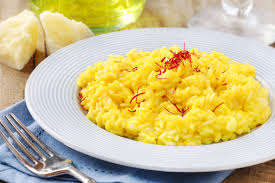 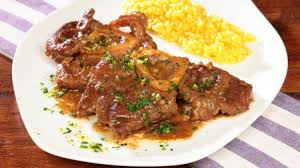 Cotoletta e Risotto alla Milanese, ossobuco
Risotto Mantovano e Tortelli,
Sbrisolona, Torta Mantovana
Casonsei Bergamaschi
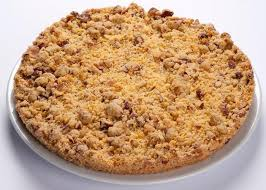 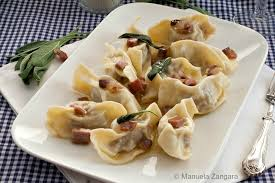